الإحصاء
الوسيط والمنوال
الصف السابع
الفصل الثاني
2018
الوسيط والمنوال
النتاجات المتوقعة
يجد الطالب الوسيط لبيانات عددية 
يجد الطالب المنوال لبيانات عددية
تعريف الوسيط
تعريف الوسيط لمجموعة من الأعداد مرتبة ترتيبًا تصاعديًا أو تنازليًا، هو العدد الأوسط منها ، إذا كان العدد فرديًا أو المتوسط الحسابي للعددين الأوسطين إذا كان العدد زوجيًا
مثال على الأعداد الفردية
جد الوسيط للقيم الآتية
             ” 2، 4  ، 5 ، 9 ، 6 ، 7 ، 3، 10 ، 8 ”
   ترتيب القيم تصاعديًا هو ”2 ،3 ، 4 ،5 ، 6 ،7 ،8 ،9 ،10 ”
نلاحظ أن العدد الأوسط بعد الترتيب التصاعدي هو ”6 ”
ترتيب الوسيط = عدد القيم + 1         9 + 1    
                               2                2
= 5
مثال على الأعداد الزوجية
جد الوسيط للقيم الآتية
” 2، 4  ، 0 ، 9 ، 6 ، 7 ، 3، 10 ، 8 ،1 ”
   ترتيب القيم تصاعديًا هو ”0، 1 ،2 ، 3 ،4 ، 6 ،7 ،8 ،9 ،10 ”
نلاحظ أن الوسيط العددين الذين ترتيبهما بعد الترتيب التصاعدي هو
ترتيب الوسيط =   عدد القيم    ،  عدد القيم
                          2        2
+1
مثال على الأعداد الزوجية
جد الوسيط للقيم الآتية
” 2، 4  ، 0 ، 9 ، 6 ، 7 ، 3، 10 ، 8 ،1 ”
   ترتيب القيم تصاعديًا هو ”0، 1 ،2 ، 3 ،4 ، 6 ،7 ،8 ،9 ،10 ”
نلاحظ أن الوسيط العددين الذين ترتيبهما بعد الترتيب التصاعدي هو
ترتيب الوسيط =      10      ،   10 
                          2        2
+1
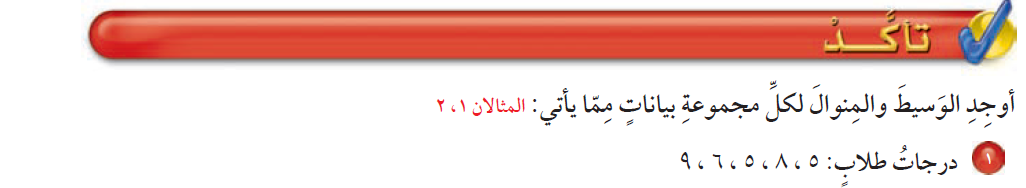 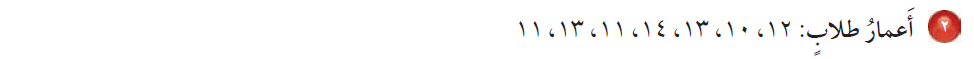 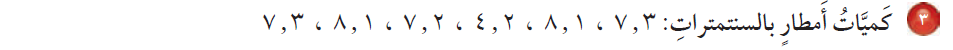 الــــمــــنــــوال
هو العدد أو الأعداد الأكثر تكرار في مجموعة البيانات
   مثال : القائمة التالية تمثل انواع العصير المفضلة ل ”13 طالبًا“ 


نلاحظ أن عصير الليمون يرغب به أكبر عدد من الطلاب ونسميه منوالًا
فراولة /برتقال/ برتقال/ ليمون/ مانجا / ليمون / مانجا / برتقال / ليمون / ليمون / ليمون / برتقال / ليمون
الــــمــــنــــوال
جد المنوال للقيم الآتية
   مثال : علامات الطلبة في اختبار الرياضيات للشهر الثاني هي:
10 /20/ 18/ 18/ 10 / 13 / 10 / 15 / 20 / 18 / 16 / 10 /18 / 16 /15/15 /18/20 /10 /18/18